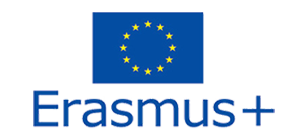 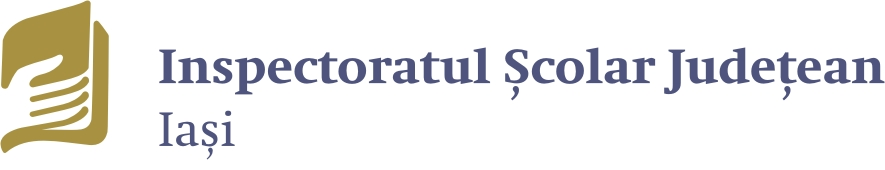 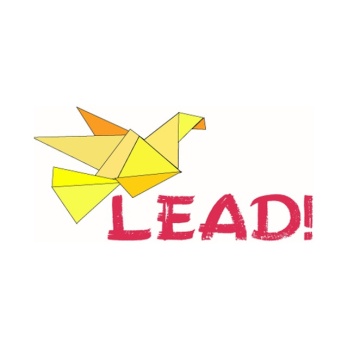 LEAD!Specific Learning Disorder no more!2019-1-IT02-KA201-063254
TPM, 4-5 Octombrie 2021, Valladolid
SCOPUL PROIECTULUI
Creșterea INCLUZIUNII SOCIALE începând cu educația școlară și scăderea abandonului școlar timpuriu (ESL), abilitând elevii cu competențele adecvate. 
Proiectul dorește să identifice și să învingă barierele cu care elevii cu deficiențe specifice de învățare – dislexie, disgrafie, discalculie, disortografie – se confruntă la școală, când încep să scrie și să citească.
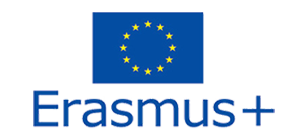 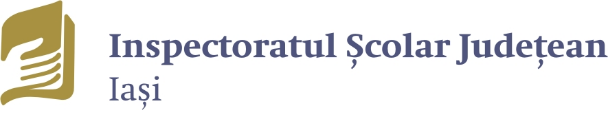 TPM, 4-5 Octombrie 2021, Valladolid
OBIECTIVE PRINCIPALE
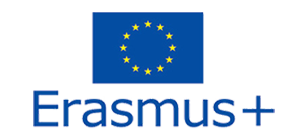 Să abiliteze și să sprijine elevii (9 - 14 ani) în dezvoltarea competențelor potrivite pentru utilizarea tehnologiilor adaptive cu ajutorul unei platforme de învățare - ”My skills”
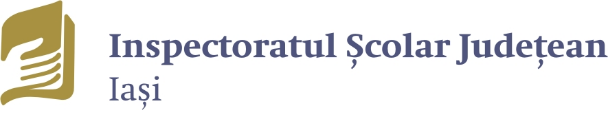 TPM, 4-5 Octombrie 2021, Valladolid
GRUP ŢINTĂ
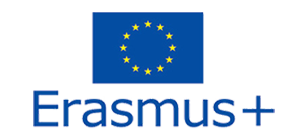 direct: elevi cu dificultăți specifice de învățare (SLD) cu vârste între 9-14 ani

indirect: profesori, directori, consilieri, formatori, personal școlar care se ocupă de elevi cu tulburări specifice de învățare, familiile acestor elevi
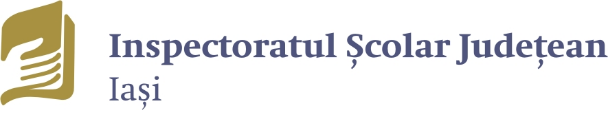 TPM, 4-5 Octombrie 2021, Valladolid
REZULTATE
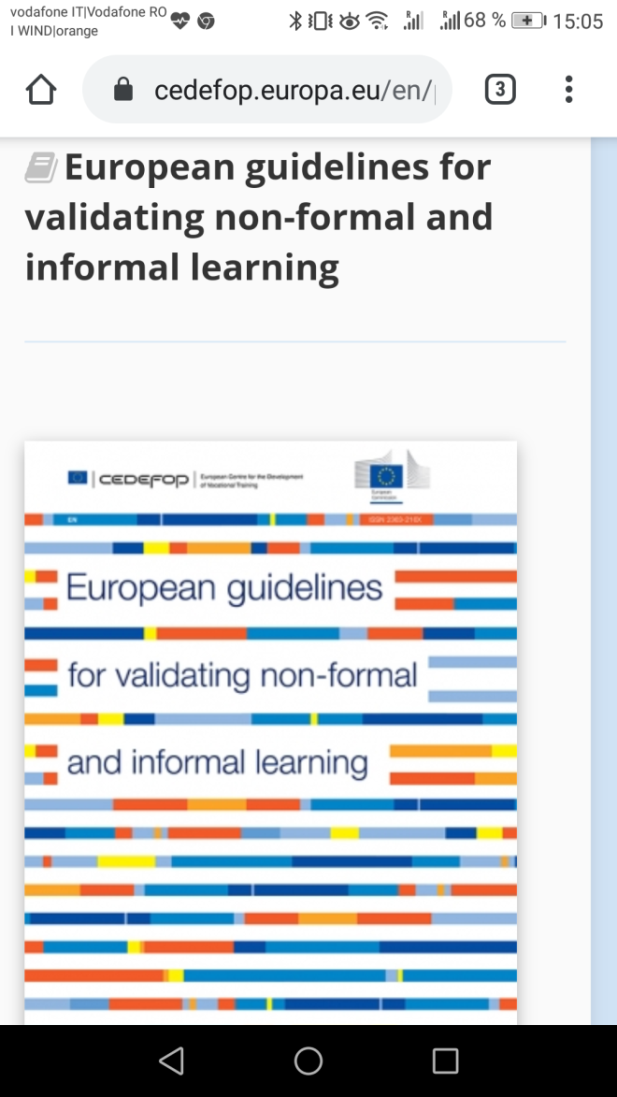 O platformă de învățare – ”Competențele mele”. 
Materialul de învățare va fi validat în conformitate cu ghidul european de validare a învățării non-formale și informale (CEDEFOP)
TPM, 4-5 Octombrie 2021, Valladolid
Agenda reuniunii transnaționale
Analiza manualului sesiunii de formare (I01.A3)
Analiza Design-ului Platformei My Skills (I02.A2)
Planificarea Buletinelor informative (A8) 
Revizuirea scenariului de diseminare (A6)
Planificarea pilotării platformei (IO2.A3) 
Planificarea formării formatorilor (IO1.A5/C1)
Planificarea reuniunii transnaționale din Romania
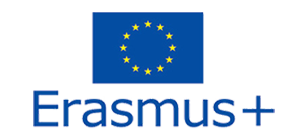 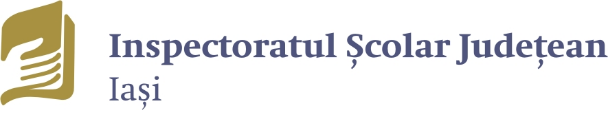 TPM, 4-5 Octombrie 2021, Valladolid
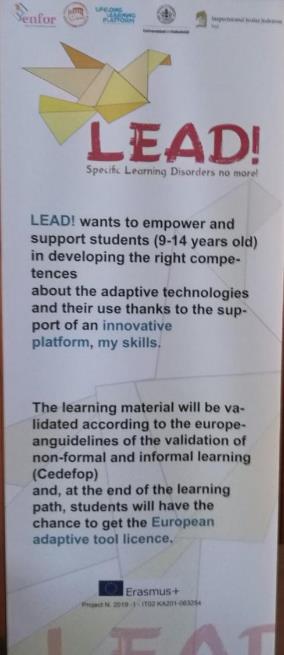 Project team(s)
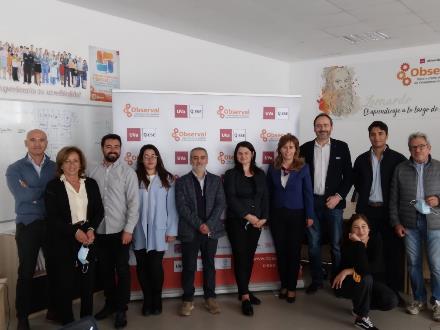 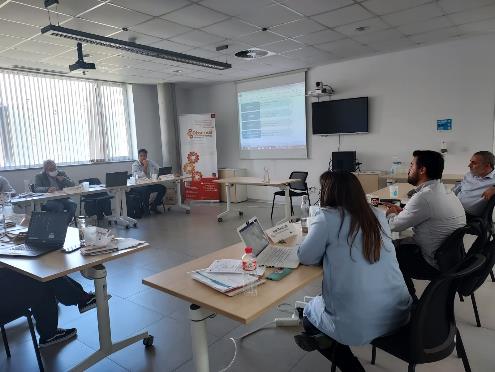 TPM, 4-5 Octombrie 2021, Valladolid
Ce urmează?
Reuniune transnațională în Iași: 29-30 martie 2022
Controlul calității (A2)
Validarea conținutului platformei de învățare
Activitate de învățare în Policoro: mai 2022 
(2 profesori pentru învățământ primar)
Eveniment local de multiplicare: 5 iunie 2022 (min 30 de invitați)
Reuniune finală în Bruxel: iunie/iulie 2022
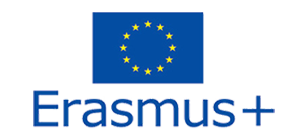 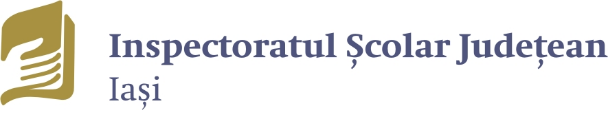 TPM, 4-5 Octombrie 2021, Valladolid
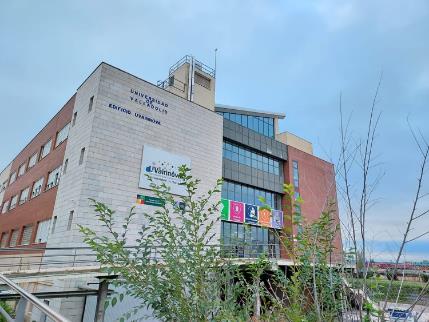 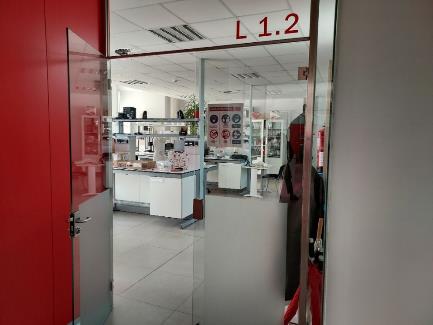 Universitatea din Valadolid (UVA): fondată în 1241de Alfonso al VIII lea de Castille
Campusul ”Miguel Delibes”
TPM, 4-5 Octombrie 2021, Valladolid
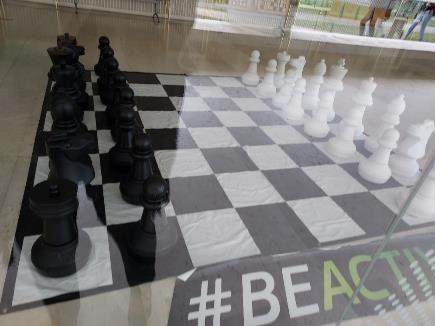 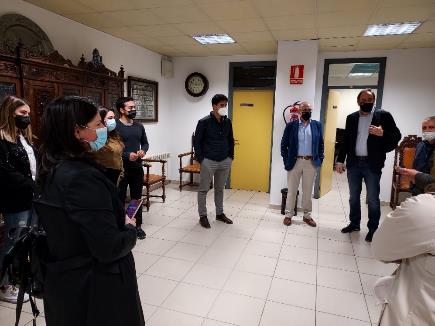 Universitatea din Valadolid (UVA)
 Campusul ”Miguel Delibes”
TPM, 4-5 Octombrie 2021, Valladolid
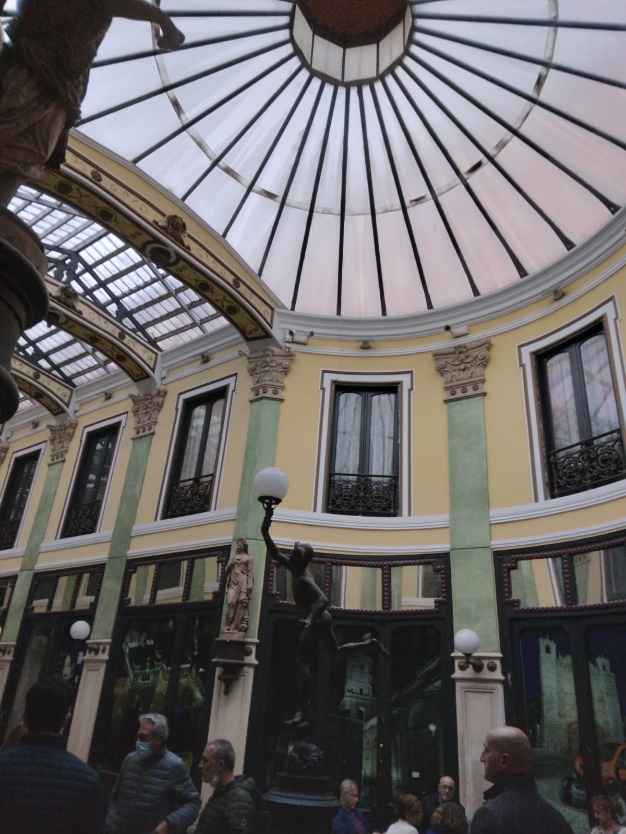 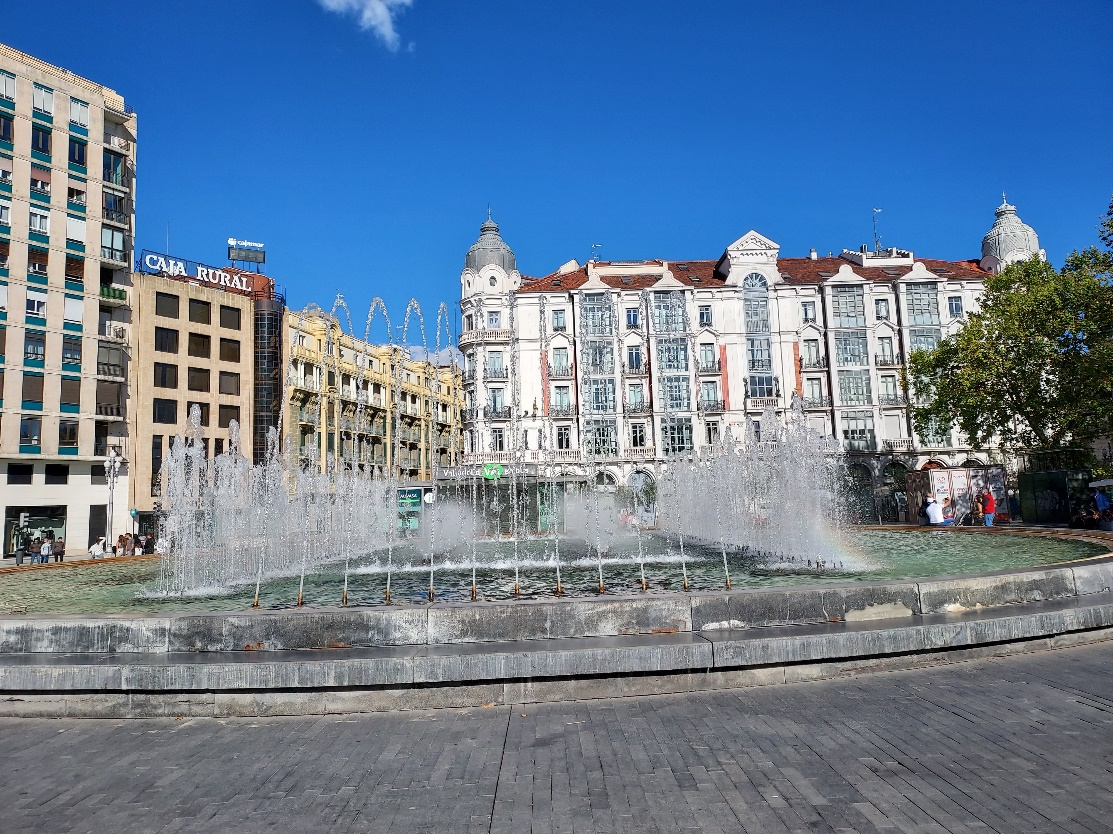 VALLADOLID – istorie și cultură
TPM, 4-5 Octombrie 2021, Valladolid
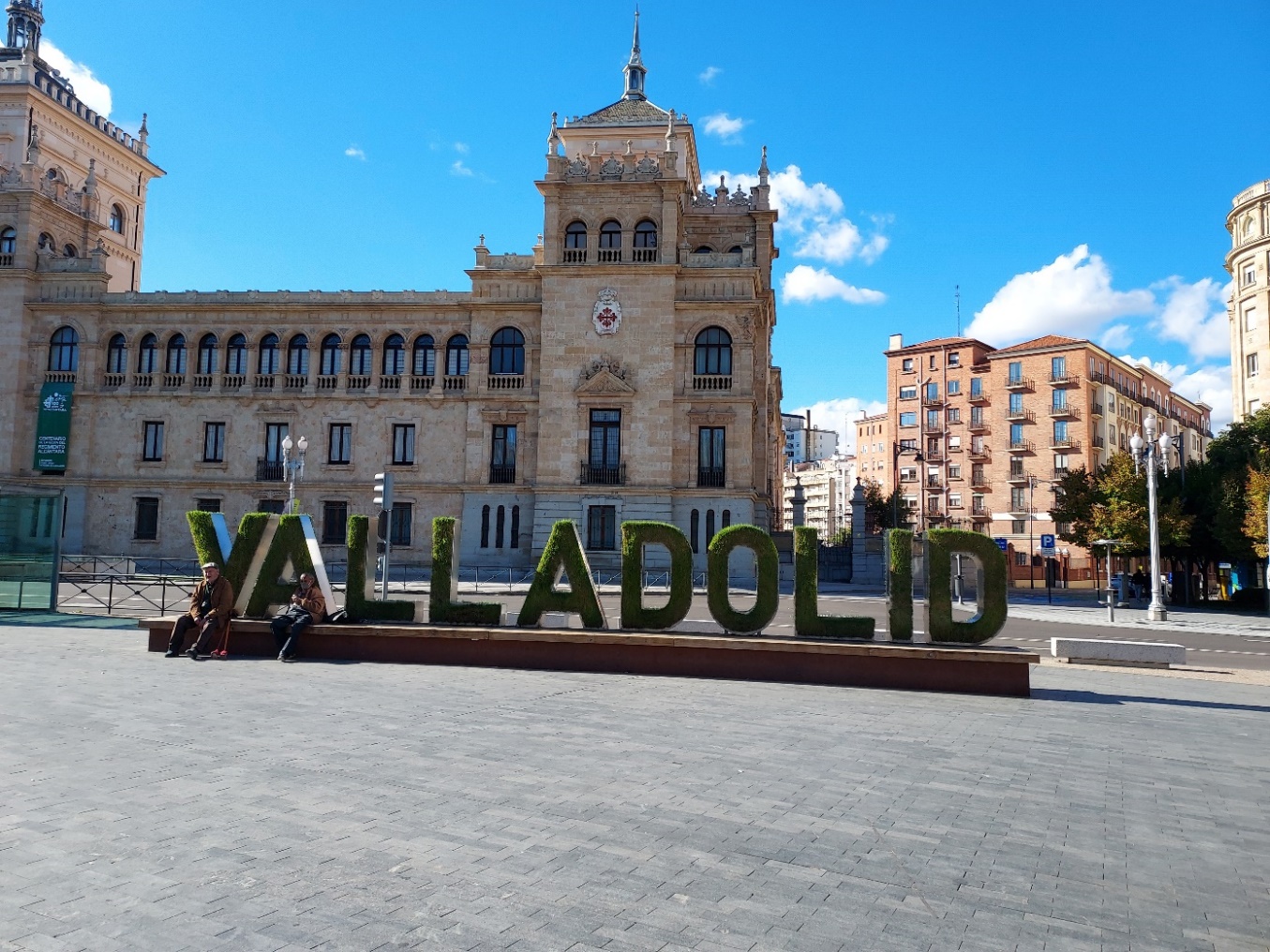 Participare TPM - Valladolid:

Gabriela Conea - manager tehnic

Niculina-Otilia Ezaru - responsabil cu activități specifice
TPM, 4-5 Octombrie 2021, Valladolid